ČVUT v Praze						                 FJFI
Kódování acyklických grafů pro aplikaci genetických algoritmů
Ondřej Pokorný
pokornyo@egp.cz
Obsah
Ukázka aplikace genetických algoritmů
Readovy kódy
Celulární kódování
Parametry genetického algoritmu
Výsledky
Závěr
Ukázka aplikace genetického algoritmu
Obecná aplikace – Jak vypadají
zadání úlohy,
jedinci,
fitness funkce,
operátory genetického algoritmu,
to vše uvnitř počítače,
atd.

Úloha rozvrhu, baseballových výsledků, atd.
Ukázka aplikace genetického algoritmu na grafových strukturách
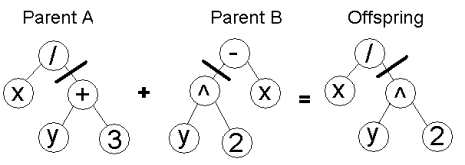 Ukázka aplikace genetického algoritmu na lineárních řetězcích
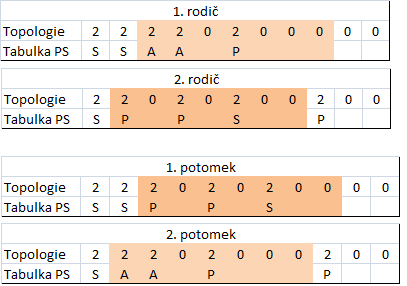 Reprezentace grafu
Celulární a
Readův kód
Matice adjacence
Celulární a Readovo kódování
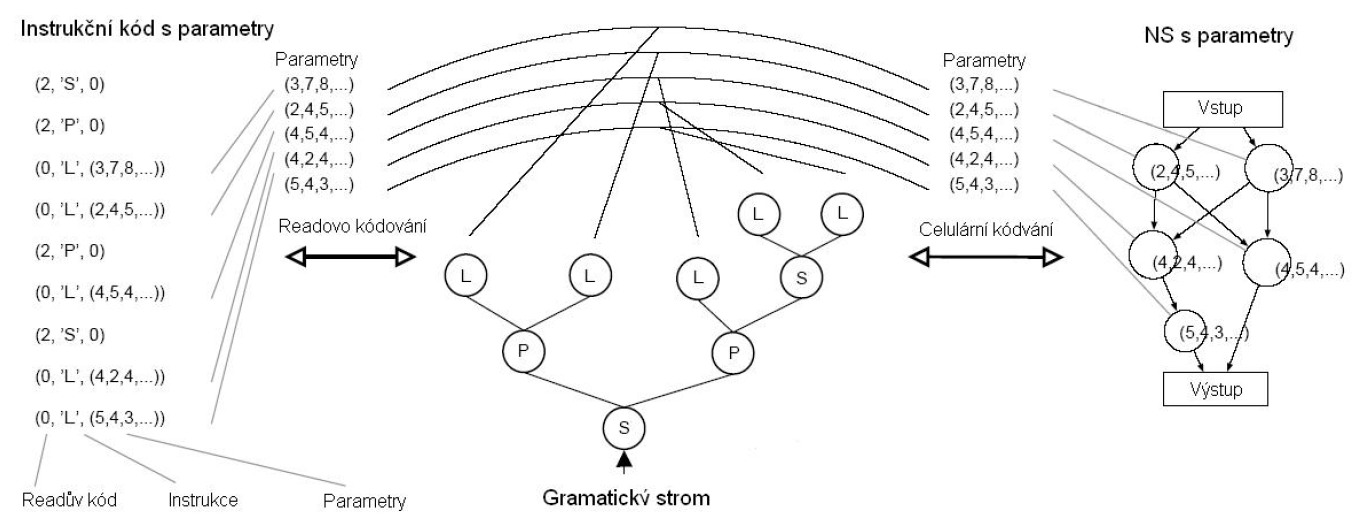 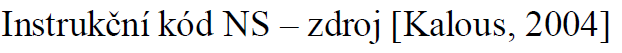 Reprezentace jedinců GA
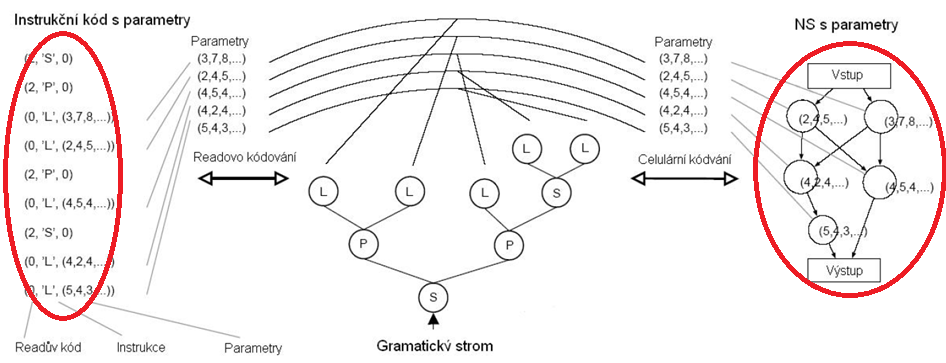 Readovy kódy
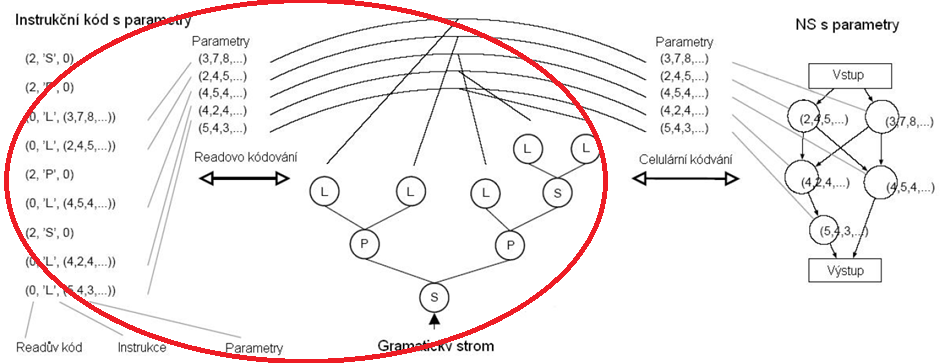 Readovy kódy
Převod zakořeněných stromů do lineární podoby (planted plane trees)
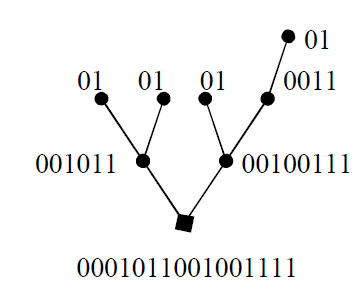 Readovy kódy
WAV a BUV očíslování stromu
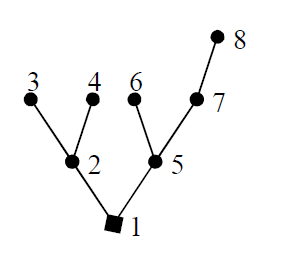 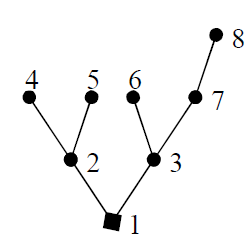 Readovy kódy
VALENČNÍ KÓDY

Valencí uzlu zakořeněného stromu nazýváme počet hran směřujících do uzlů ve větší výšce z daného uzlu, tzn. pro kořen stromu je to jeho stupeň, pro ostatní uzly o jedna méně než jejich stupeň.

Valenčním kódem je poté posloupnost valencí jednotlivých uzlů seřazená podle vybraného očíslování uzlů stromu.
Readovy kódy
Zisk valenčního kódu (WAV)






2 2 0 0 2 0 1 0
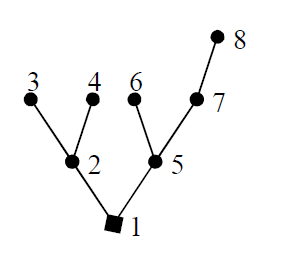 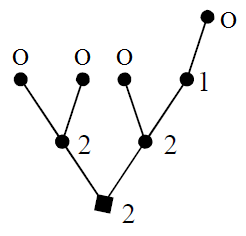 Readovy kódy
Dekódování WAV kódu

Očíslujeme termy WAV kódu od 1 do p. Během algoritmu zůstává očíslování stejné, nezávisle na případném vymazání některých termů. Máme jeden ukazatel, na počátku ukazuje na první term a řídí se podle těchto pravidel:

Jestliže ukazatel ukazuje na nenulový term ui, posuneme ho na další term uj, ignorujíc vymazané termy. Přitom si poznamenáme hranu (ui,uj).

Jestliže ukazatel ukazuje na nulový term, smažeme tento term, posuneme ukazatel zpět na předcházející nenulový a snížíme ho o jedna.
Readovy kódy
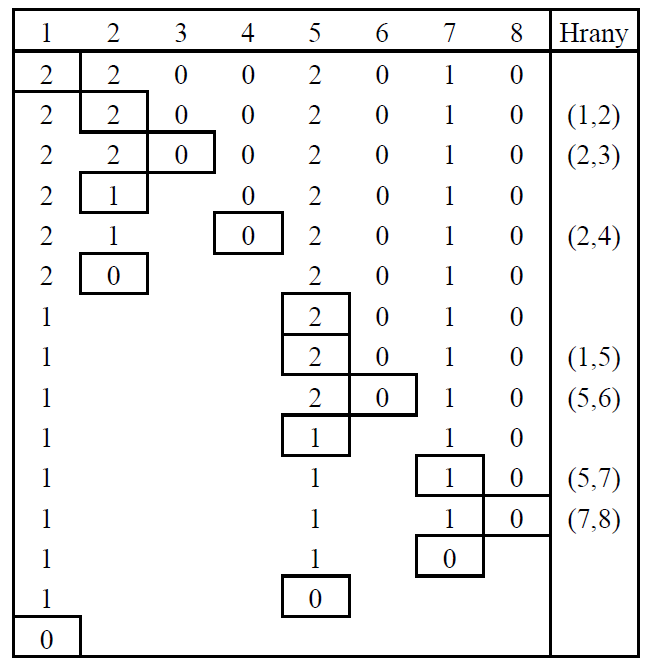 Dekódování
Valenčního
kódu (WAV)
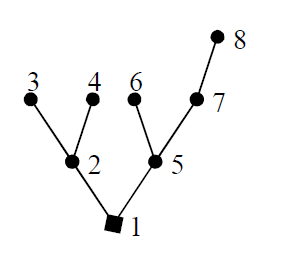 Readovy kódy
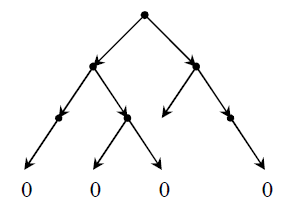 Metoda linearizace  zakořeněných stromů
Rozdělení uzlů do vrstev

Postupné přiřazování kódu od nejnižší vrstvy

Výsledný kód vznikne u kořene stromu
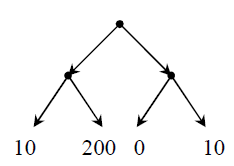 Kód stromu 2220010200
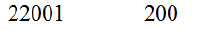 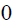 Celulární a Readovo kódování
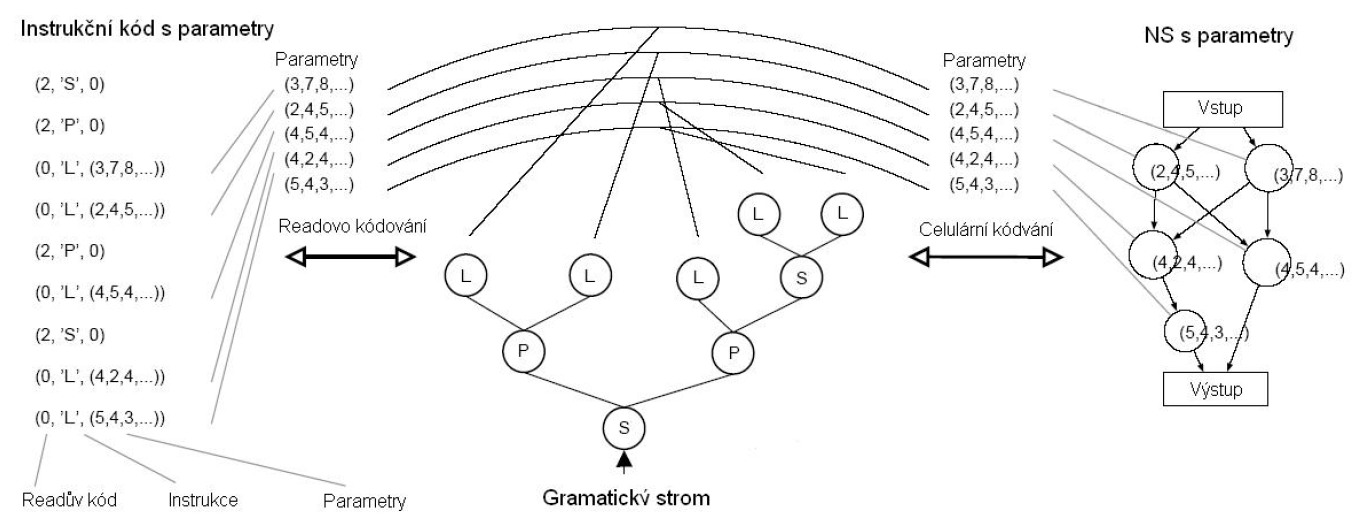 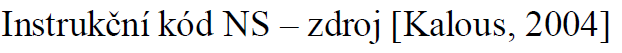 Celulární kódování
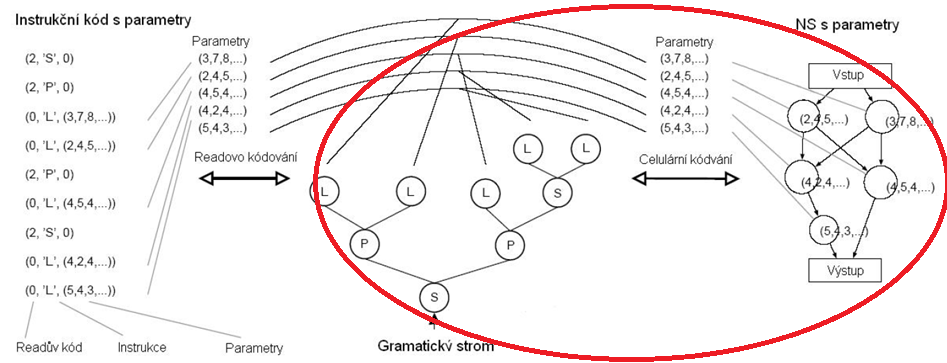 Celulární kódování
Obecná podoba

Celulární kódování (Cellular encoding - CE) je technika pro reprezentaci daného objektu množinou pravidel pro jeho konstrukci namísto jeho přímé specifikace.
Celulární kódování
Frédéric Gruau (1994)

Roman Kalous, František Hakl – myšlenka konstrukce grafů operátory zdvojování uzlů

Celulární kód umělých neuronových sítí je reprezentován tzv. gramatickým stromem (gramatika zakódovaná do stromu) s uspořádanými větvemi, jehož uzly jsou popsány jmény programových symbolů.
Celulární kódování
Každá buňka sítě nese duplikátní kopii celulárního kódu a má vnitřní čtecí hlavu, která čte z gramatického stromu. Symboly, které čte z gramatického stromu, reprezentují instrukce pro vývoj buňky a působí na buňku nebo na její spoje. 

Během jednoho kroku vývoje provede buňka instrukci odpovídající znaku, který přečte a posune svoji čtecí hlavu stromem dolů.

Pro ilustraci - celulární kódování, které bude definováno dvěma programovými symboly. Jeden pro tzv. sériové zdvojení buňky (S) a druhý pro paralelní (P).
Dekódování gramatického stromu
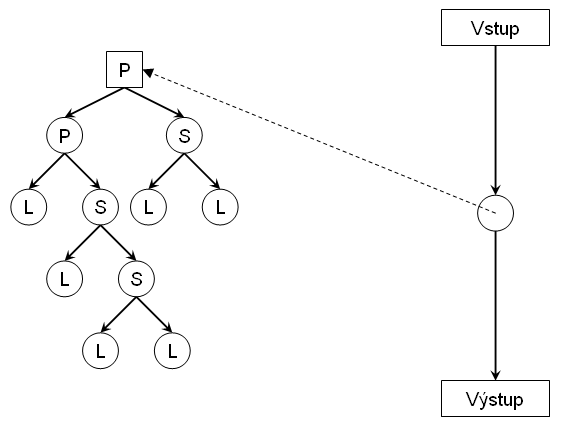 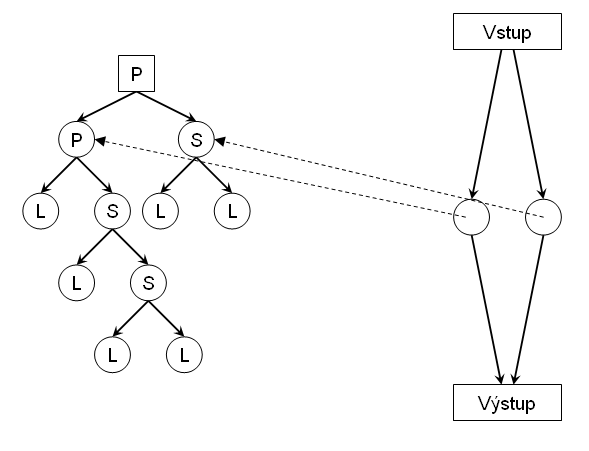 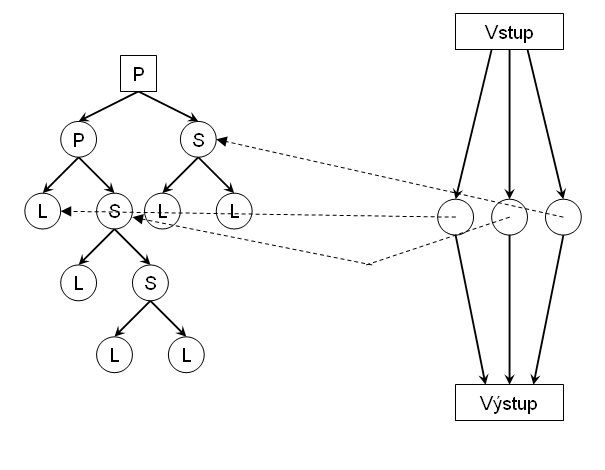 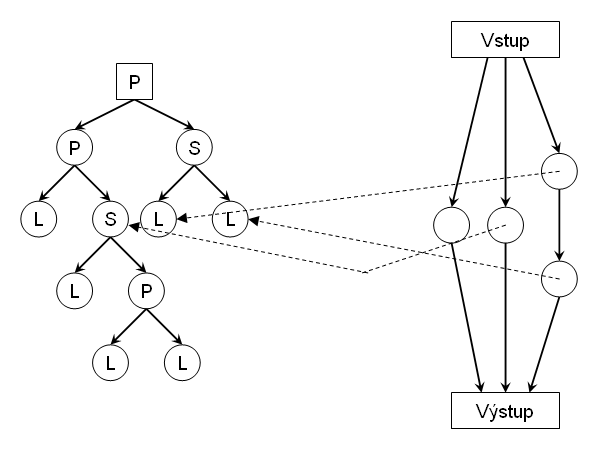 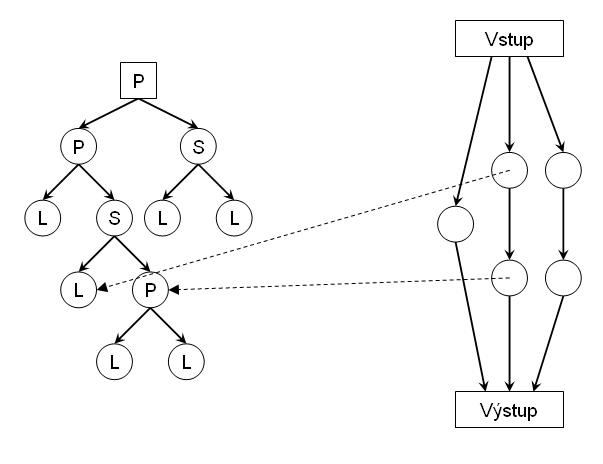 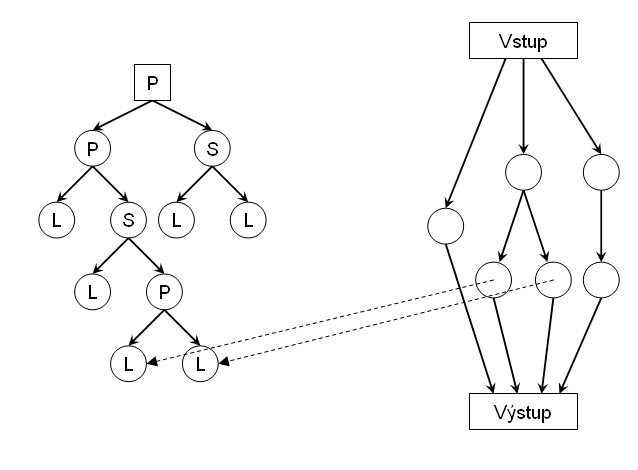 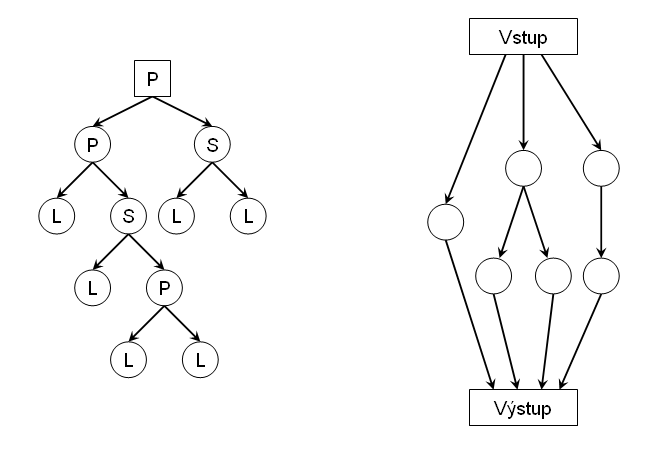 Celulární kódování
Frédéric Gruau (1994)

Roman Kalous, František Hakl – myšlenka konstrukce grafů operátory zdvojování uzlů

Celulární kód umělých neuronových sítí je reprezentován tzv. gramatickým stromem (gramatika zakódovaná do stromu) s uspořádanými větvemi, jehož uzly jsou popsány jmény programových symbolů.
Celulární kódování
Obecné zdvojení uzlů

Operátory zdvojování uzlů
S (C)
P (D, E)
A (C, D, E)
I (C, D)
O (C, E)
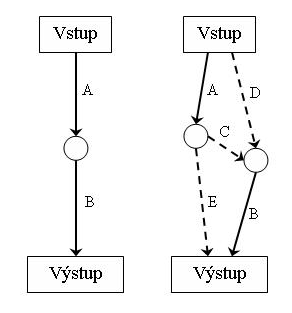 Celulární kódování
Kódování se třemi a pěti programovými symboly
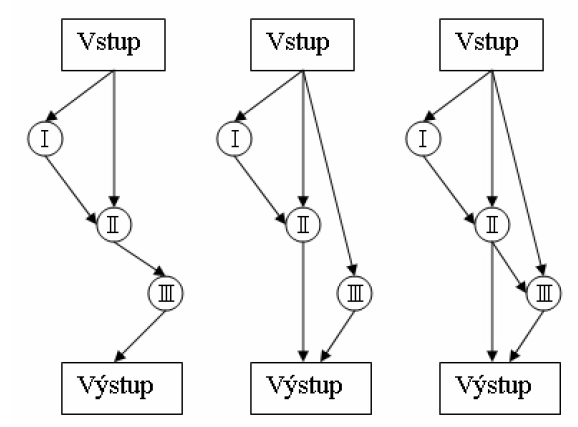 Celulární kódování
Mohutnosti CK
CK se symboly S a P (a A)
Schröderova čísla
1, 2, 6, 22, 90, 394, 1806
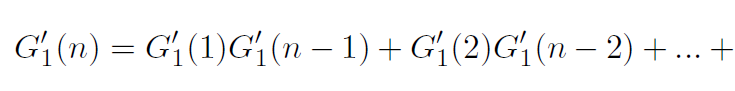 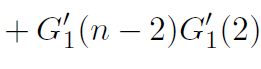 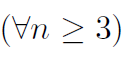 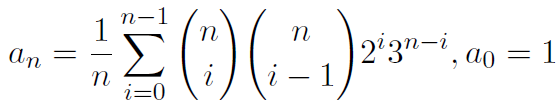 Parametry genetického algoritmu
Efektivita CK + RK – dle výsledků aplikace genetického algoritmu

Výběr dvou triviálních úloh

Maximální počet hran

Maximální tok sítí

Jedinci jsou orientované acyklické grafy, v paměti uchováváni jako posloupnost valenčního kódu s parametry
Úlohy pro testování
Výběr úlohy = definice fitness funkce

Úloha maximálního počtu hran
Prostý součet hran ve výsledném grafu

Úloha maximálního toku sítí
dodefinování dalších parametrů acyklického grafu
Fordův-Fulkersonův algortimus
Pro lepší výsledky čtverec toku
Parametry genetického algoritmu
Způsob testování
Vytvořen softwarový nástroj
Implementovány všechny druhy zmíněných kódování

Aplikace operátorů genetického algoritmu na přípustná řešení bez nutnosti užití operátorů opravy

Pro pevné počty vrcholů (20 až 50) byl opakovaně spuštěn genetický algoritmus a pro každou generaci bylo zaznamenáno nejlepší nalezené řešení

Výsledek byl porovnán s nejlepšími řešeními dosaženými náhodným procházením stejného prostoru grafů
Parametry genetického algoritmu
Způsob zdvojování uzlů při tvorbě fenotypu

Zdvojení při dekódování CK při tvorbě fenotypu prostřednictvím operací na adjacenční matici matici
Výsledky
Porovnání výsledků genetického algoritmu při CK se dvěma a pěti programovými symboly a algoritmu náhodného vyhledávání.
Testování GA
Testování GA
Testování GA
Testování GA
Časová složitost aplikace GA
Závěr
Shrnutí

Navržena nová varianta celulárního kódování (tj. varianta s více programovými symboly), čímž je rozšířen prostor grafů, které lze kódovat a využít ve vytvořeném SW nástroji pro aplikaci genetického algoritmu

Doklad nutnosti vhodně zvolit variantu kódování s ohledem na typ řešené úlohy
Následné práce
Analýza přesného důsledku aplikace operátoru křížení na CK

Otestování na netriviálních úlohách nad prostorem orientovaných acyklických grafů

…
Parametry výpočtu